مادة التربية الدينية المسيحية 
تلخيص للدرس الثاني: الصلاة الربانية 
للصف الخامس الأساسي
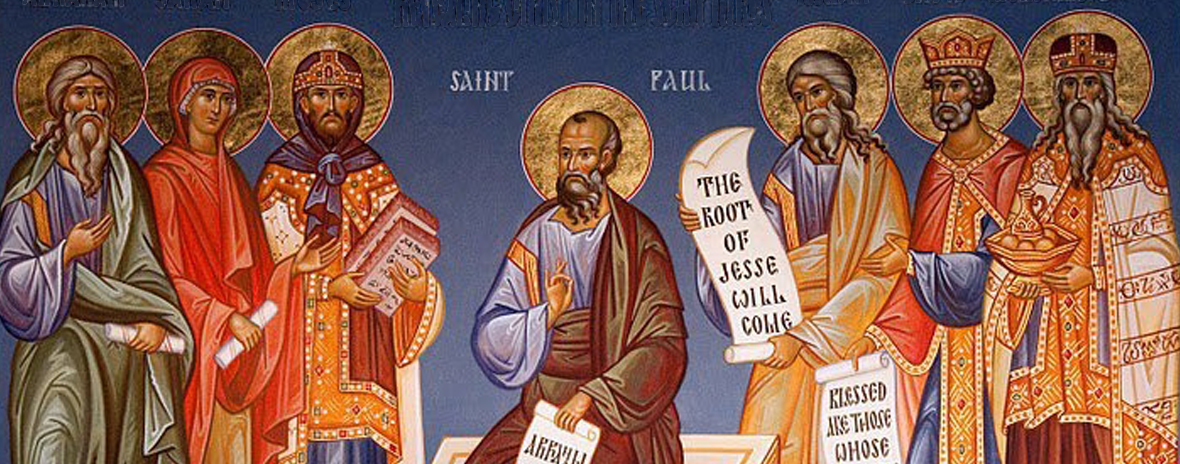 التعليمات
الصفحة السابقة
الصفحة التالية
أقسام الصلاة الربانية.
النتاجات الخاصة للدرس:يفهم ويفسر المصطلحات والعبارات التي وردت في الصلاة الربانية
لماذا سميت بالصلاة الربانية؟لأن الرب يسوع علمها للتلاميذ.
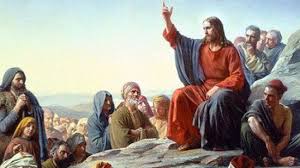 لماذا ندعو الله أبانا؟
لأنه حاضر في كل مكان وزمان، ونحن إخوة متحدين بقوة الإيمان بيسوع المسيح
أقسام الصلاة الربانية:
الخاتمة
7 طلبات
المقدمة
4 طلبات 
خاصة باحتياجاتنا
3 طلبات 
خاصة بتمجيد الله
المقدمة:أبانا الذي في السماوات
3 طلبات خاصة بتمجيد الله وهي :
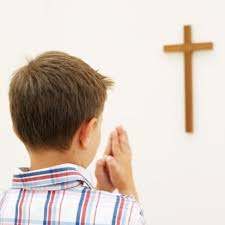 1. ليتقدس اسمك
2. ليأت ملكوتك
3. لتكن مشيئتك، كما في السماء كذلك على الأرض
4 طلبات خاصة باحتياجاتنا وهي:
1. خبزنا الجوهري أعطنا اليوم
و تعني
2. واترك لنا ما علينا كما نترك نحن لمن لنا عليه
و تعني
و تعني
3. لا تدخلنا في تجربة.
4. لكن نجنا من الشرير
و تعني
خبزنا الجوهري أعطنا اليوم تعني:ساعدنا لكي نكون مستعدين لتناول القربان الأقدس.
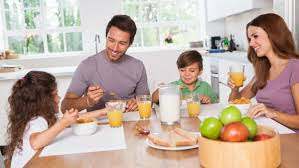 اترك لنا ما علينا كما نترك نحن لمن لنا عليه تعني: اغفر لنا خطايانا كما نغفر خطايا الآخرين
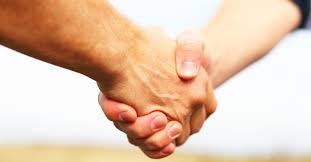 لا تدخلنا في تجربة تعني:ارحمنا وأبعدنا عن عمل الشر.
لكن نجنا من الشرير تعني:احمنا من شر الشيطان .
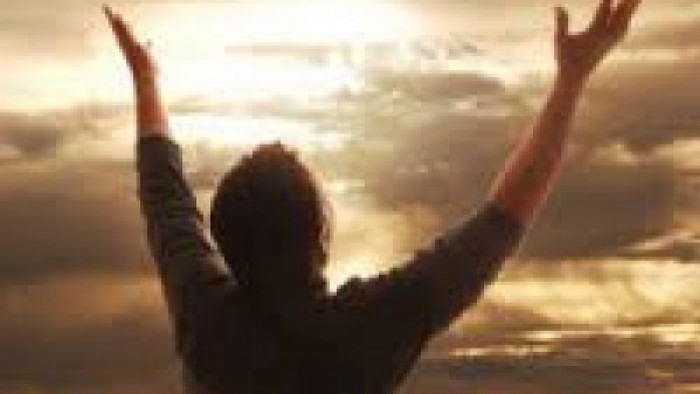 الخاتمة هي: لأن لك الملك والقدرة والمجد إلى الأبد آمين.
آمين: هي كلمة آرامية تعني حقاً.
مع أطيب الأمنيات معلم المادة: منير حداد.